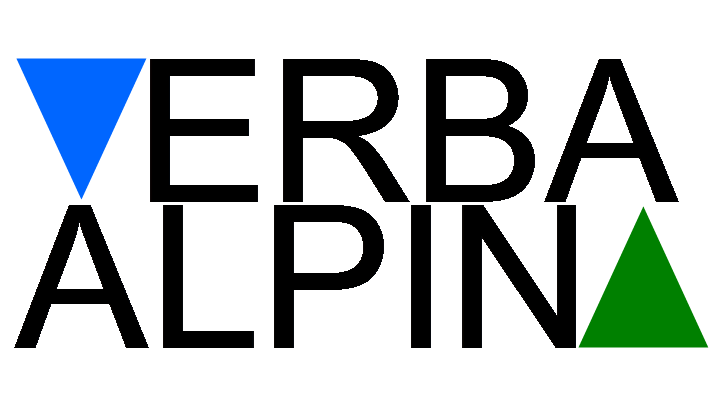 Stephan Lücke
VerbaAlpina: Projektpräsentation
http://www.verba-alpina.gwi.uni-muenchen.de
dhmuc-Workshop “Digitale Daten”, 28./29. Januar 2016
VerbaAlpina: Projektpräsentation
Übersicht
1) Grundidee
2) Eckdaten (administrativ)
3) Methode und Konzept
Arbeitsschritte
Typisierung
Crowd-Sourcing
4) Die Technik
5) Nachhaltigkeit
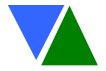 Stephan Lücke
# 2
© VerbaAlpina 2016
1) Grundidee
Das Untersuchungsgebiet: Homogen vs. heterogen
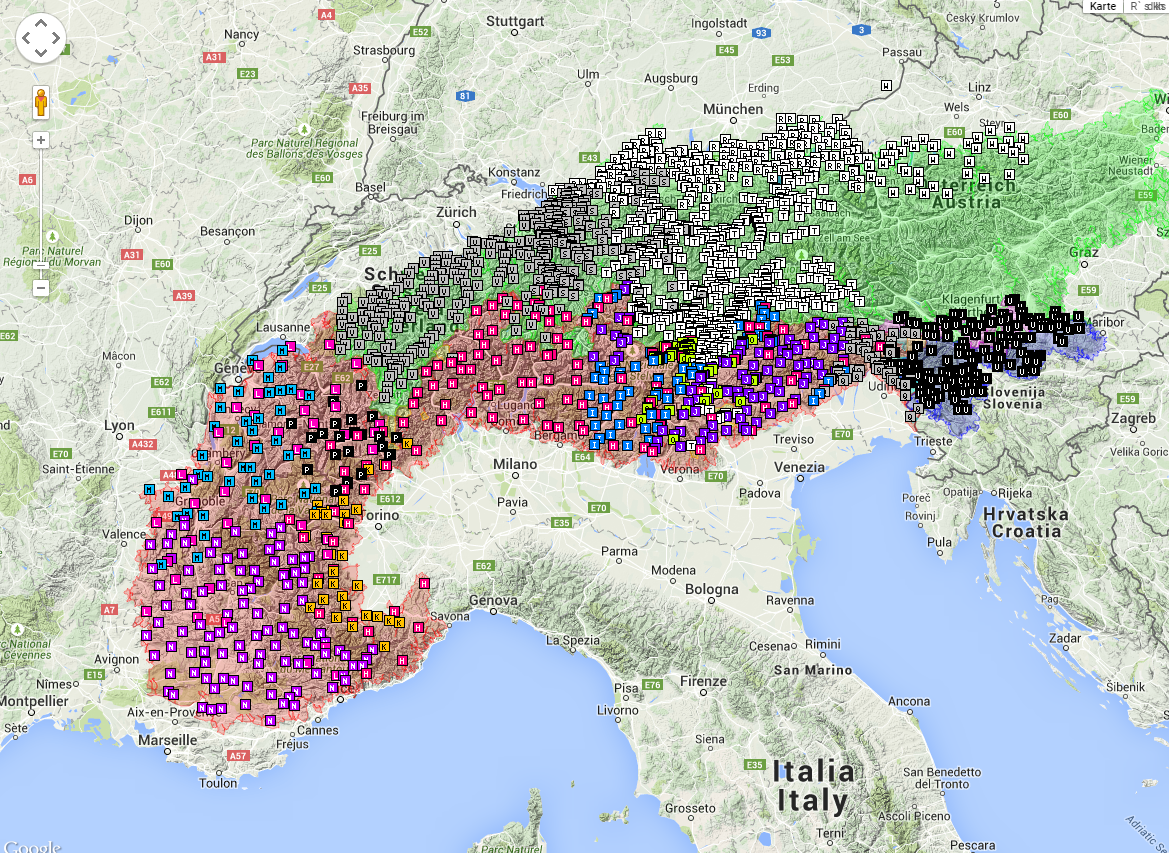 homogen:
naturräumlich
Lebensbedingungen
Wirtschaftsformen
…
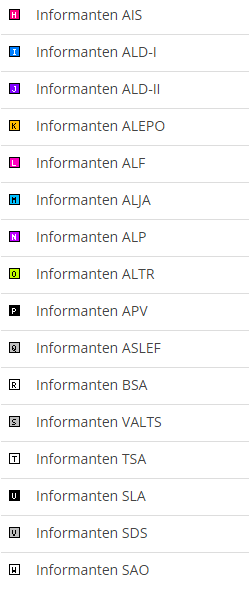 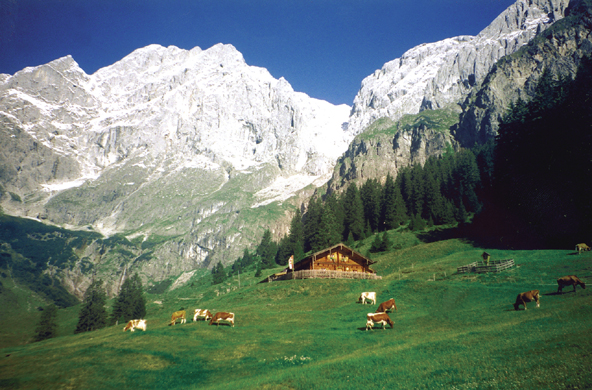 heterogen:
Sprachlich
Politisch
Historisch
…
http://vtg-krems.at/?attachment_id=493
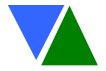 Stephan Lücke
# 3
© VerbaAlpina 2016
[Speaker Notes: Die Alpen

Homogen: Naturraum, Lebensbedingungen, Wirtschaftsformen (traditionell *und* modern: Almwirtschaft und Tourismus)

Foto: Man kann schwerlich sagen, ob das in F, D, A, CH oder SLO ist

Heterogen: sprachlich, politisch, historisch


Quelle Foto: http://vtg-krems.at/?attachment_id=493]
1) Grundidee
Im Fokus
LEXIK
Bezeichnung ↔ KONZEPT  Raum & Zeit
(Phase 1: Almwirtschaft)
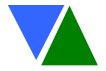 Stephan Lücke
# 4
© VerbaAlpina 2016
[Speaker Notes: Focus: Sprache, innerhalb der Sprache: Lexik
Vor dem Hintergrund 
Wechselspiel zwischen Bezeichnung und Begriff bzw. Konzept]
1) Grundidee
Semasiologische Perspektive, georeferenziert: Bezeichnung  KONZEPT
Vergleich:
Lexikon
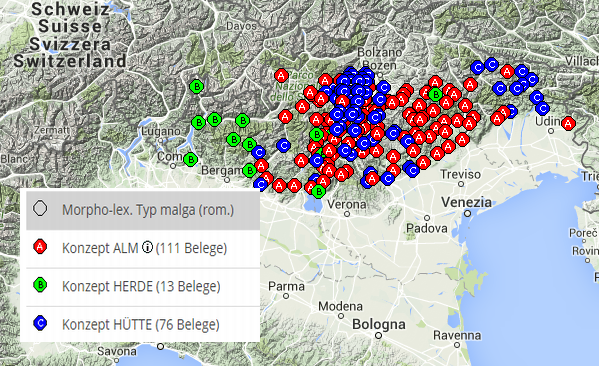 Georeferenzierung  Verteilung im Raum
malga
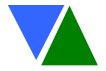 Stephan Lücke
# 5
© VerbaAlpina 2016
[Speaker Notes: Focus: Sprache, innerhalb der Sprache: Lexik

Wechselspiel zwischen Bezeichnung und Begriff bzw. Konzept

Gewohnte Perspektive: die des Lexikons]
1) Grundidee
Onomasiologische Perspektive, georeferenziert: KONZEPT  Bezeichnung
Vergleich: Sprachatlas
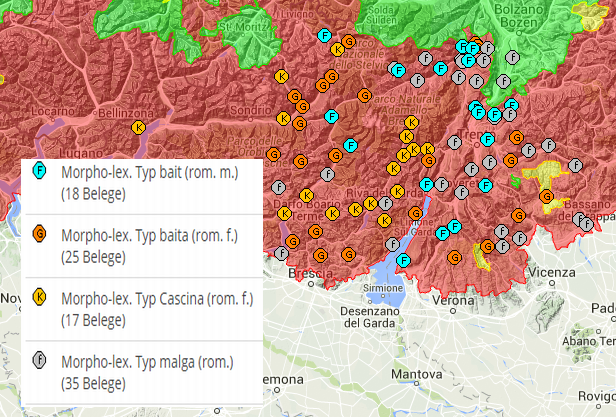 Georeferenzierung  Verteilung im Raum
ALMHÜTTE
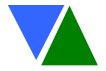 Stephan Lücke
# 6
© VerbaAlpina 2016
[Speaker Notes: Umgekehrte Perspektive: die des Sprachatlas]
1) Grundidee
Die „dritte Dimension“: Die Sache / Der Referent / Das konkrete Objekt
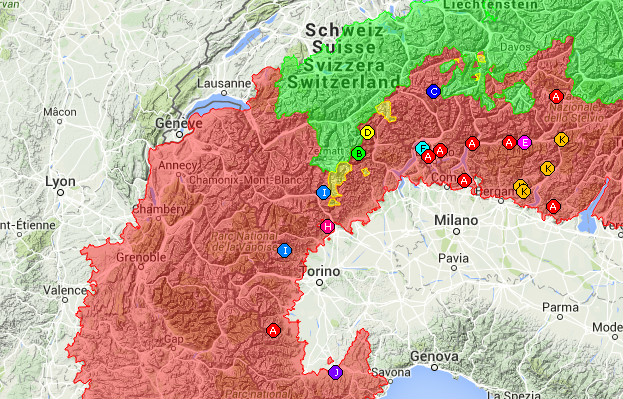 KONZEPT
(immateriell: MILCH- UND KÄSEKELLER, SEPARATES HÄUSCHEN)
Bezeichnung
(morphologischer Typ: grotta [„krˈɔta“, AIS 1192_2, 143, Ala di Stura])
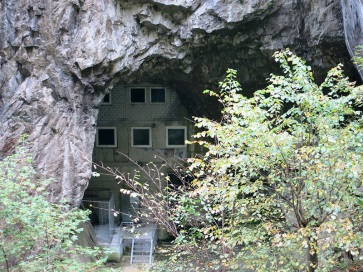 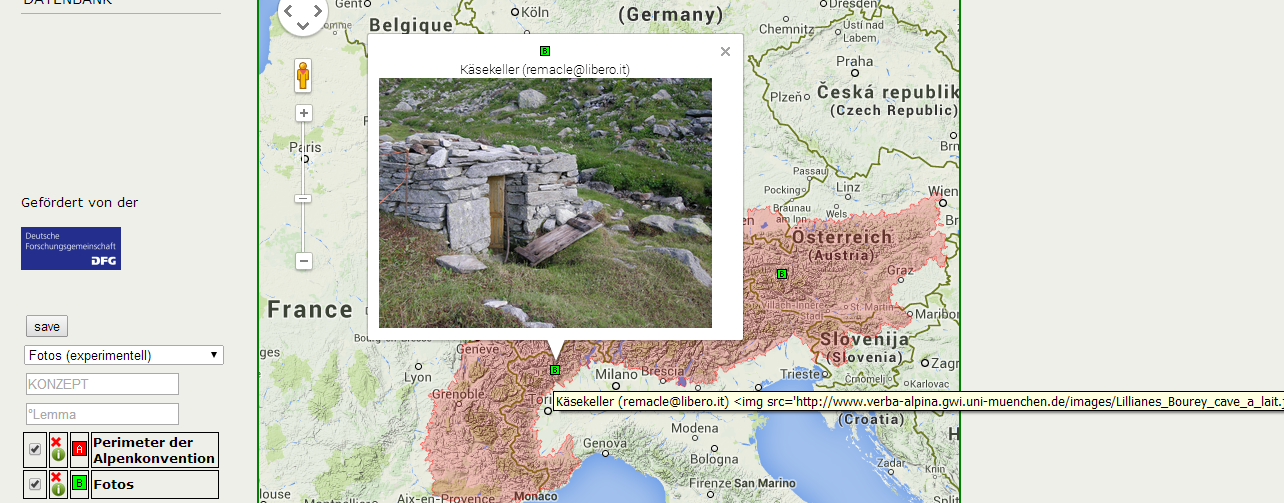 Referent
(materiell; konkrete, individuelle Instanz)
Foto: Claudine Remacle
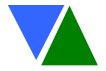 Stephan Lücke
# 7
© VerbaAlpina 2016
[Speaker Notes: Rotzschlucht Käsekeller.JPG (https://commons.wikimedia.org/wiki/File:Rotzschlucht_K%C3%A4sekeller.JPG)]
1) Grundidee
Mediathek (Sammlung von Referenten)
Sammlung von Abbildungen zu KONZEPTEN von VerbaAlpina
Systematische Verknüpfung der Bilder über Bezeichnungen mit KONZEPTEN
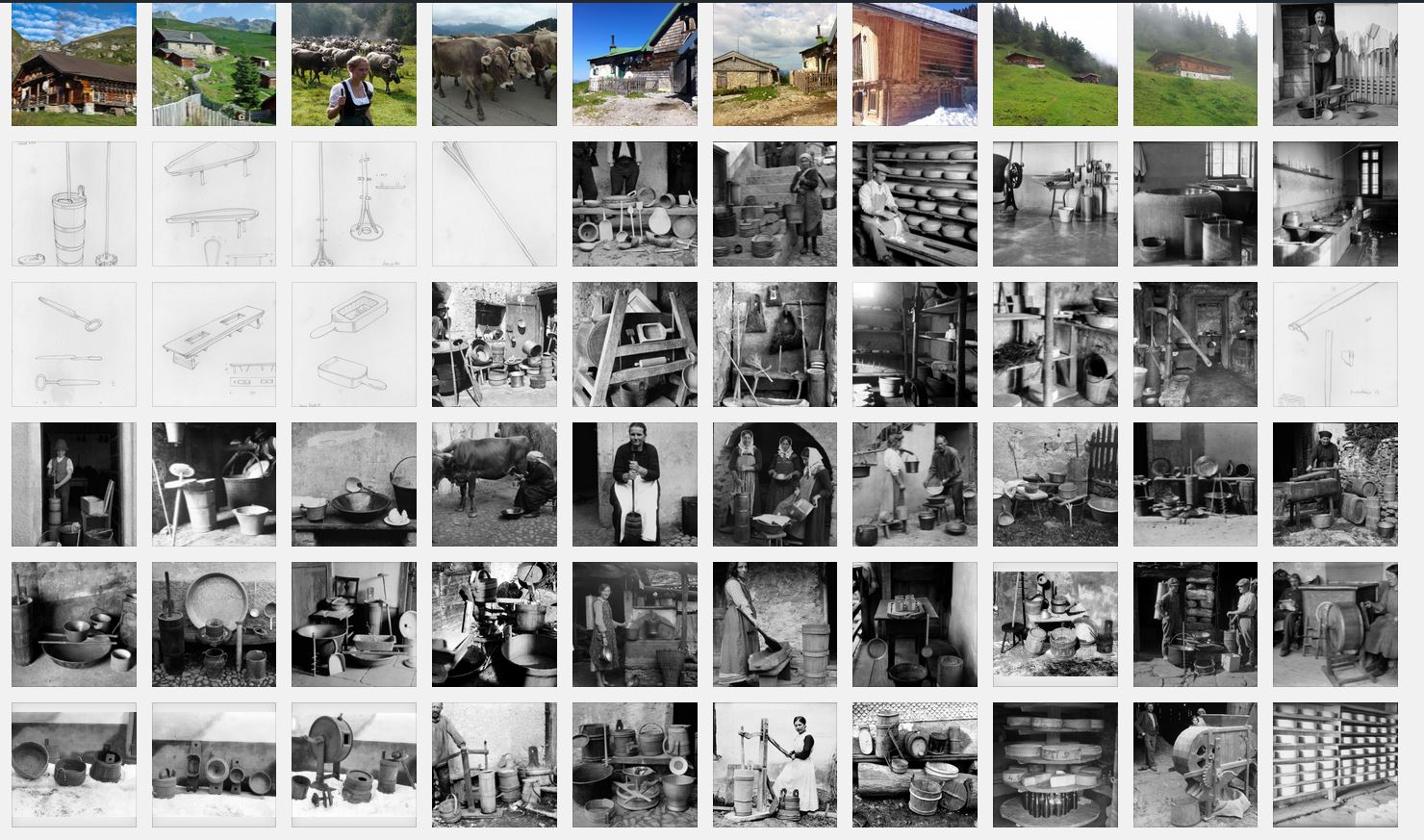 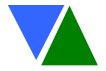 Stephan Lücke
# 8
© VerbaAlpina 2016
[Speaker Notes: Suche nach z.B. ALMHÜTTE liefert sämtliche Bilder, die mit diesem Konzept verbunden sind.]
1) Grundidee
Erweiterter Kontext: Sprachexterne Daten (z.B. Geschichte)
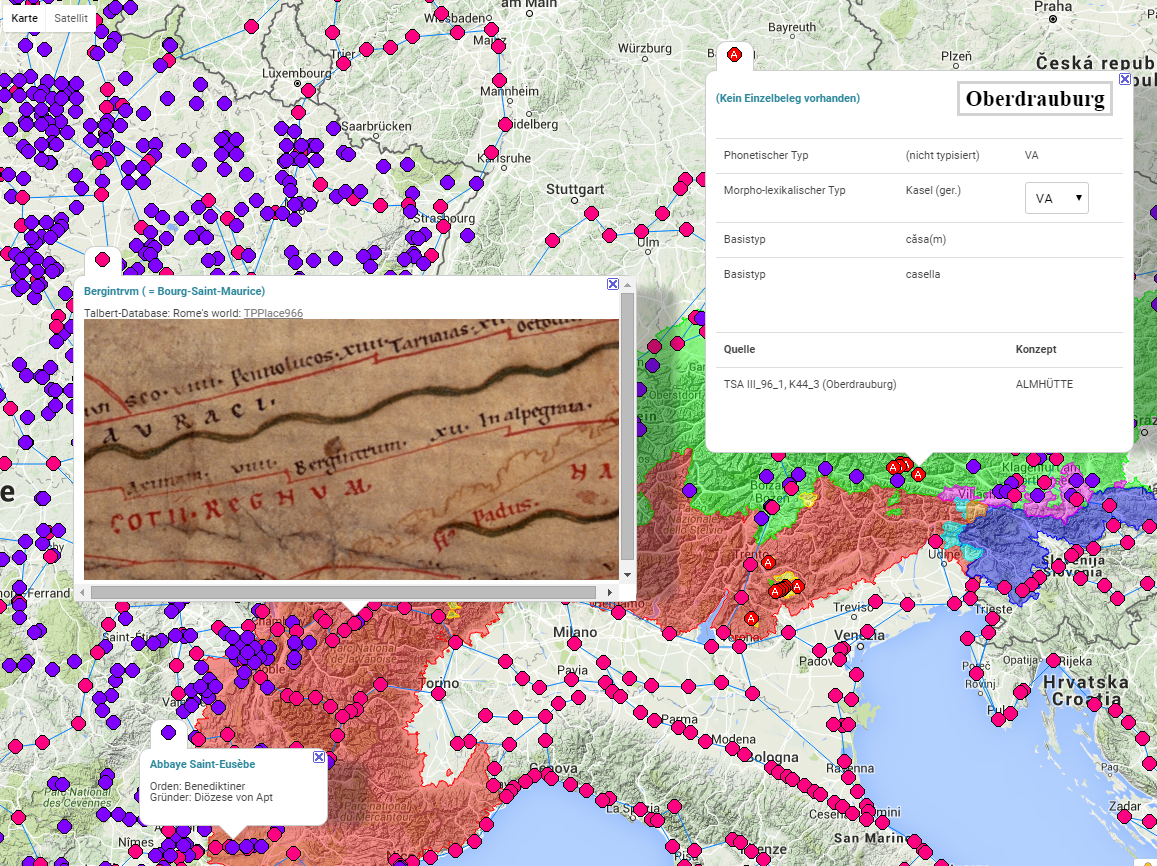 Antike
Mittelalter
…
Beispiel
Kombination

Sprache: 
Basistyp „casella“

Sprachextern:
Tabula Peutingeriana
Klöster
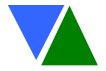 Stephan Lücke
# 9
© VerbaAlpina 2016
2) Eckdaten
Team: 10 Personen
Projektleitung
Prof. Dr. Thomas Krefeld (Institut für Romanische Philologie)
Dr. Stephan Lücke (IT-Gruppe Geisteswissenschaften)

MitarbeiterInnen
Susanne Oberholzer (wiss. Koordination, Germanistik/Romanistik)
Markus Kunzmann (Germanistik)
Aleksander Wiatr (Romanistik, Slowenisch)
Florian Zacherl (Informatik)
Mona Neumeier, Giorgia Grimaldi, Christina Mutter, Beatrice Colcuc (wissenschaftliche Hilfskräfte)
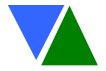 Stephan Lücke
# 10
© VerbaAlpina 2016
[Speaker Notes: Erwähnen, dass zahlreiche Kooperationspartner vorhanden]
2) Eckdaten
DFG-Förderung
Förderung durch die DFG seit 2014 als “Langfristvorhaben“
1. Laufzeit: 2014–2017 (Perspektive bis 2025)
Kombination von (Geo-)Linguistik mit Digital Humanities
Projektphasen:
„Kultur“ (Almwirtschaft, volkstümliche Medizin, traditionelle Küche) (2014-2017)
„Natur“ (Landschaftsformationen, Wetter, Fauna, Flora) (2017-2020)
„Moderne Lebenswelt“ (Ökologie, Tourismus) (2020-2023)
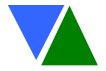 Stephan Lücke
# 11
© VerbaAlpina 2016
2) Eckdaten
VA-Projektpartner
Derzeit 30 Projektpartner im In- und Ausland
Institutionen und Einzelpersonen
Datenaustausch im Rahmen konkreter Kooperationsvereinbarungen
Wissenschaftlicher Beirat
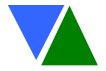 Stephan Lücke
# 12
© VerbaAlpina 2016
3) Methode und Konzept
Arbeitsschritte
Digitalisierung und strukturierte Erfassung von Sprachatlanten und Wörterbüchern mit georeferenziertem Sprachmaterial
Georeferenzierung (Lat/Long)
Abgleich und Übernahme von Sprachmaterial aus Partnerprojekten
Ergänzung, Ausgleich und Validierung des gesammelten Materials durch die „Crowd“
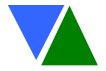 Stephan Lücke
# 13
© VerbaAlpina 2016
3) Methode und Konzept
Datenausgleich: Transkriptionssysteme ( IPA)
IPA
(Referenz-transkription)
ˈont
ˈont
2o1n1t
Beleg
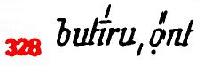 Quelle
(Ortschaft)
AIS 1207_1, 328
(Tramonti di Sotto)
ALD-II 850_1, 198
(Forni di Sopra)
Partnerprojekt ALD
Sprachatlas AIS
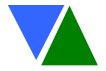 Stephan Lücke
# 14
© VerbaAlpina 2016
3) Methode und Konzept
Datenausgleich: Typisierung
Basistyp
tegia
tegia
tegia
tegia
Morph. Typ
(Referenztyp)
Lexikon
tegia
tegia
Teie(n)
Phon. Typ
taːiə
Äußerung
des Sprechers
tˈiːdzɑ
tˈeːʥɑ
?
AIS 1192_1, 5
(Ems-Domat)
VALTS IV_73_1, T12
(St. Anton am Arlberg)
Quelle
(Ortschaft)
AIS 1192_1, 27
(Latsch)
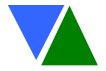 Stephan Lücke
# 15
© VerbaAlpina 2016
[Speaker Notes: Unterschiedliche Quellen liefern Material unterschiedlicher Qualität.

Italienischer Sprachatlas versus Vorarlberger Sprachatlas]
3) Methode und Konzept
Crowd-Sourcing I
Zweck: Ergänzung, Ausgleich und Validierung des gesammelten Materials
Wie erreichen wir die Crowd? 
Netzwerk der Kooperationspartner
Kontakte zu Medien, Bildungseinrichtungen, Verbänden
Welche Daten wollen wir einheben?
Text
Bilder
Kommentare, Diskussionen
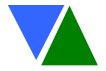 Stephan Lücke
# 16
© VerbaAlpina 2016
3) Methode und Konzept
Crowd-Sourcing II: Datenvalidierung
Wie werden die Daten der Crowd validiert? 
Intrinsisch nach dem Prinzip der unabhängigen Quellen („einmal ist keinmal und zweimal ist immer“)
Durch Kompetenztests nach dem Vorbild des Zooniverse-Projekts (https://www.zooniverse.org/)
Bildung einer „community“ durch Vergabe von Useraccounts
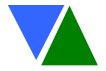 Stephan Lücke
# 17
© VerbaAlpina 2016
Helfen Sie uns!
Und der Wissenschaft!
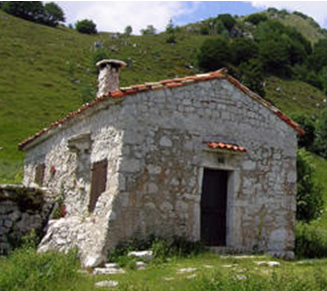 Wie bezeichnen Sie den Begriff
ALMHÜTTE?
3) Methode und Konzept
Crowd-Sourcing III: Frage aus onomasiologischer Perspektive
Entwurf
Webseite
Smartphone App
Almhütte
Malga
Andere Bezeichnung?
Tegia
Hütte
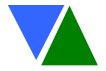 Stephan Lücke
# 18
© VerbaAlpina 2016
3) Methode und Konzept
Crowd-Sourcing IV: Frage aus semasiologischer Perspektive
Entwurf
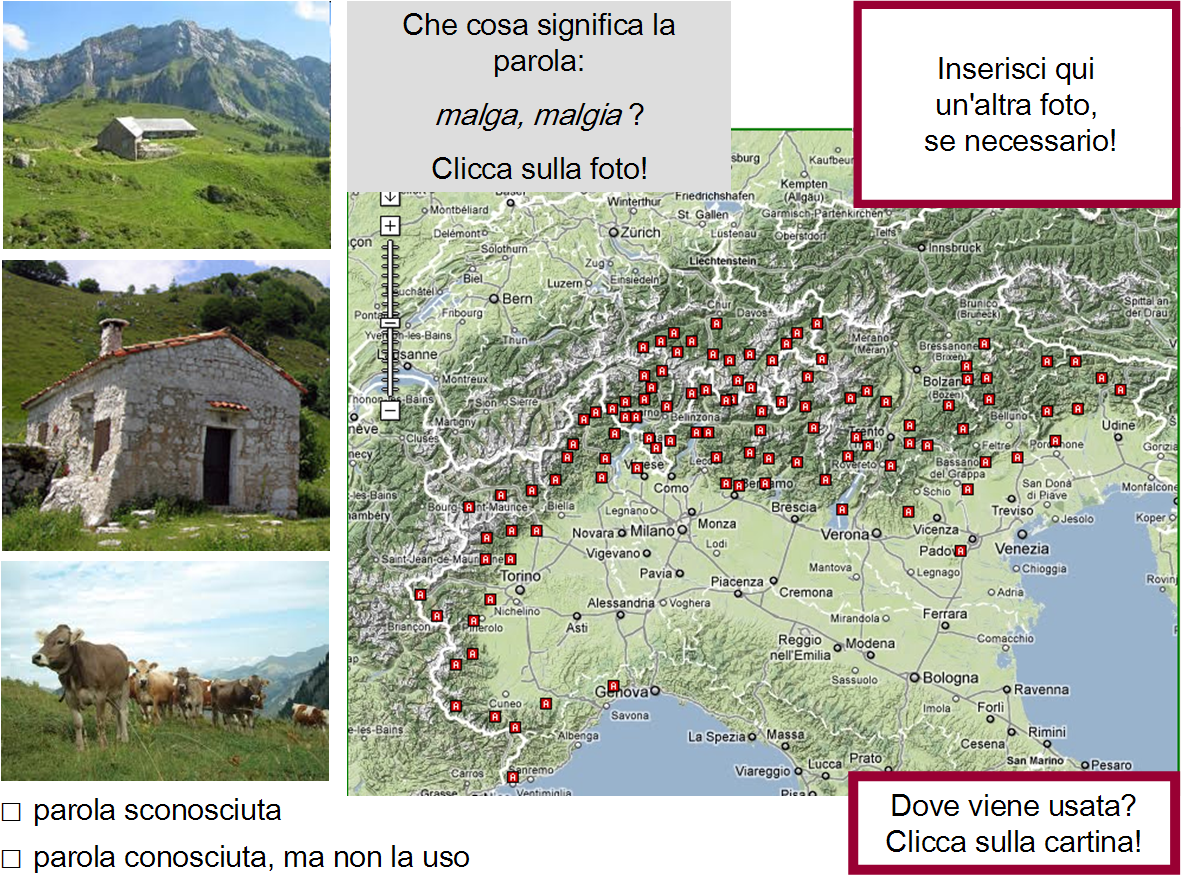 Che cosa significa la parola
malga
?
Clicca sulla foto
ALMGELÄNDE
ALMHÜTTTE
HERDE
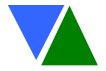 Stephan Lücke
# 19
© VerbaAlpina 2016
3) Methode und Konzept
„Einmal ist kein Mal und zweimal ist immer!“
Crowd-Sourcing V: Datenvalidierung
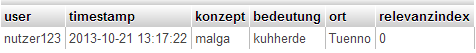 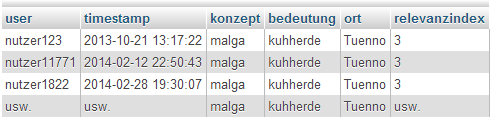 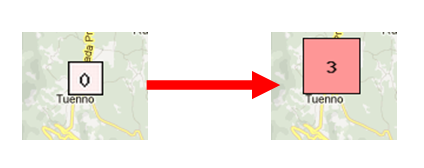 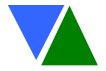 Stephan Lücke
# 20
© VerbaAlpina 2016
3) Methode und Konzept
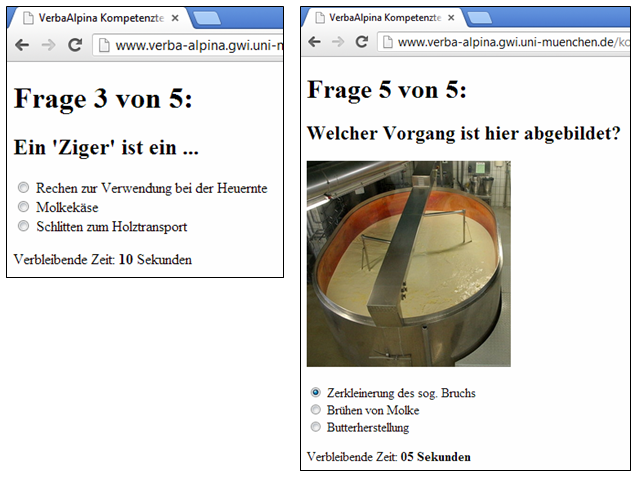 Crowd-Sourcing VI: Datenvalidierung - Kompetenztest
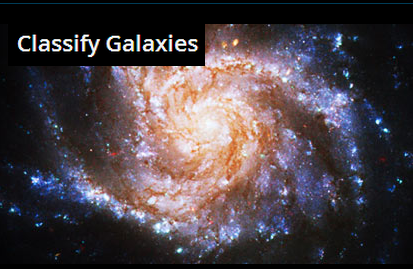 Idee: http://www.galaxyzoo.org/
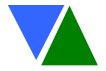 Stephan Lücke
# 21
© VerbaAlpina 2016
3) Methode und Konzept
Multifunktionales Portal
Datensammlung
Datenpräsentation
Forum für Diskurs zwischen Wissenschaftlern und Laien gleichermaßen
Publikation
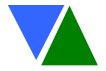 Stephan Lücke
# 22
© VerbaAlpina 2016
4) Technik
Die Technik
Ausschließlich Webtechnologie
Backend: MySQL-Datenbank
Frontend: Wordpress (PHP)
Google Maps (Javascript)
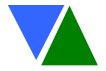 Stephan Lücke
# 23
© VerbaAlpina 2016
5) Nachhaltigkeit
Nachhaltigkeit (und Nachnutzbarkeit)
Institutionelle Einbettung: ITG der LMU; UB; LRZ
Datenversionierung
Backups und Archivierung (z.B. Clarin-D, LRZ)
Dokumentation (Rubrik „Methodologie“)
Aufnahme in Kataloge, z.B der DNB (persistente Netz-Adressen)
Probleme / Desiderate: langfristige Erhaltung der interaktiven Weboberfläche (Lebensdauer nach Abschluss der Entwicklungsarbeiten ca. 5 Jahre; abhängig von Fortentwicklung der Serversoftware – kein spezifisches VA-Problem)
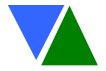 Stephan Lücke
# 24
© VerbaAlpina 2016
Danke für Ihre Aufmerksamkeit!

www.verba-alpina.gwi.uni-muenchen.de
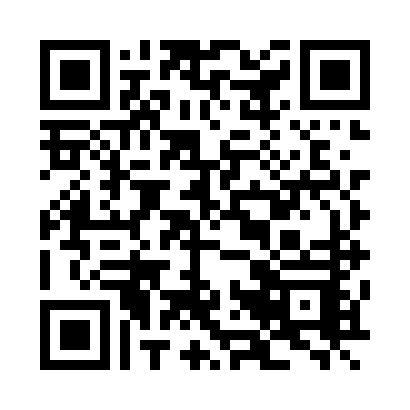 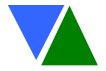 Stephan Lücke
# 25
© VerbaAlpina 2016